第１６回市政報告会
平成２９年１月２１日
市議会議員　坂澤博光
平成２８年度一般会計補正予算
約９億７,０００万円の増額補正
・臨時福祉給付金給付事業（平成３１年に予定されている消費税率の引き上げに伴う対策）
一人１万５,０００円、２９年３月から支給開始予定
・平和湯の男子浴場の天井補修、ボイラーの改修・・・
・航空宇宙博物館の外構工事（２９年度分の前倒し）
・新加納都市再生整備事業（２９年度分の前倒し）
条例の改正
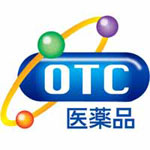 ・医療費控除の特例
　店頭で購入できる一般用医薬品（税控除のマーク）
　１万２,０００円以上、８万８,０００円まで控除
　定期健康診断や予防接種などを受けていること
　医療費控除か医薬品控除のどちらか
　確定申告が必要
学童保育の民間委託
・全面民間委託（那加１小、中央小、鵜沼１小で実施済）
・急増するニーズに対応するため
・春休みや冬休みにも対応
機能別消防団員制度
・消火の現場ではなく大学で学んでいることを活用
・救急救命講習、子ども達への火災予防の啓発
・機能別団員：３０名、一般団員：７３０名
・各務原市に在住、在勤、在学している人
・年間７～８回活動、（８,０００円の報酬）
合葬型埋蔵施設の建設
・お墓の継承の心配がなく、一つのお墓に多くの遺骨を一緒に埋蔵（共同埋葬）する施設
・平成２７年度のアンケート調査結果
　３５％：従来型を希望、３３％：共同型を希望
　４１％：継承者はいるが迷惑かけたくないと思っている
　１０％：継承者がいない
・市営墓地（瞑想の森）内に建設
・納骨室：３,５００体収容、合葬施設：７,０００体収容
・平成２９年実施設計、３０年整備工事、３１年共用開始
市役所の耐震化を耐震補強か建て替えかを問う住民投票条例
・有権者の１/５０以上の署名で住民投票条例が市長に直接請求された
・総務常任委員会における審議、本会議での質疑、討論を経て賛成少数で否決（住民投票はありません）
・住民投票の前提はどうか
　耐震補強か建て替えかで意見が拮抗していたか
　議会の審議や議決に問題があったか
・建て替えに賛成している人や議員に一任している人の意見はどうなるのか
スパークの一般質問
問：平成２９年度の予算編成方針は
・子育て支援、教育、雇用、福祉、防災分野で「地域におけるつながりや支え合う仕組みを構築
・予算特別枠を設けて重点化を図る
　「このまちに住んで子育てがしやすい」と思ってもらえる　子育て環境の充実
　家庭・地域・学校が連携し、子ども達の健全育成、郷土愛・郷土への誇りを育む取り組み
　安定した雇用の確保、市民の安心・安全につながる取り組み
答
問：本市の財政状況をどのように認識しているか
・一般会計、全ての特別会計で実質収支は黒字
・市債、公債費を除いたプライマリーバランスも黒字
・財政力指数、経常収支比率も良好な状態
・財政調整基金や一般会計に属する基金も前年度末に比し約１１億円増加
・市債は元利償還金の一部が地方交付税に参入される有利な地方債を借入れ
答
問：政策課題をどのように平成２９年度予算に反映するか
・児童・母子に関する相談が増加傾向にあり、内容も複雑化・多様化しているので、専門性を持った人員の配置などの相談体制の充実
・労働力の確保・育成のため、地元の大学卒業生を対象に、市内企業への就職を促進する「地育地就」を勧める
答
総合体育館の安全管理について
問：管理委託契約先との契約条項の安全管理の定めは
・市と指定管理者との協定書に事故や災害等の緊急事態発生時の対応を定め、被災者救済、危険回避の措置を講じることとしている。
・ケガや病気等が発生した場合の対応マニュアル、火災発生時対応マニュアル、地震発生時対応マニュアルを作成し、安全管理に努めている。
答
問：トレーニングルームのスポーツ施設としての目指す方向は
・体力の維持・向上や健康増進を促すための施設
・幅広い年齢層の方が気軽に利用できる施設
・施設の利用は、事前に講習会を受講してから
・月３回講習会実施から毎日開催に拡大
・平成２７年度の年間利用者数は約４万４千人
答
問：利用者が集中している時間帯の安全管理は
・ランニングマシンなど人気の機器は受付順
・機器の使用時間の制限を設ける
・常駐のトレーニングルーム指導員が割り振る
・指導員が機器の取り扱いを正しく指導
答
問：トレーニングルームの運動器具の安全点検は
・年１回、専門業者による定期点検
・毎日、トレーニング指導員が始業前点検を実施
・開館中、機器の動作確認と亀裂や破損の有無を確認
・不備があった場合、使用中止
答
問：運動中に緊急事態が発生した場合の責任の範囲は
・各務原市体育施設条例第１１条「市は使用者の使用中の故意または過失若しくは病気による事故等については、その責めを負わない」と定めている。
・施設瑕疵の場合、市の責任
・施設瑕疵がない場合、利用者の責任
・講習会で、事故が起きた場合の対応や注意事項を記載した文書を受講者に渡している
・トレーニングルーム内にも同様のものを掲示
答
公民館におけるＡＥＤ設置支援について
問：公共施設におけるＡＥＤ設置の状況・使用実績は
・ＡＥＤは、市民が多く訪れる場所に、平成１７年度から配備開始し、現在１００台設置
・傷病者にパッドを装着したもの、平成２３年に３件、２４年から２７年までは毎年１件
・電気ショックが必要だったものが４件
答
問：公民館にＡＥＤ設置の支援をしては
・貸し出し用のＡＥＤ１台を準備
・市や自治会主催の行事の際に利用
・昨年度１４件、今年度は１５件
・更にＰＲに努め、高まるニーズに対応
答
３月議会の予定
開会
　３月８日（水）
・一般質問
　３月２１日（火）、２２日（水）
・常任委員会
　民生消防：２３日（木）、経済教育：２４日（金）
　建設水道：２７日（月）、総務：２８日（火）
・閉会
　３０日（木）
要望書・口頭要望
・入会公園西側道路のセンターライン引き確認
・鵜沼台の民家車庫に設置してある消火器の移動
・総合体育館の安全管理に対する質問
意見交換
疑問やお困りのことがあればどうぞ